RUTA DE TRABAJOCIENCIAS NATURALES
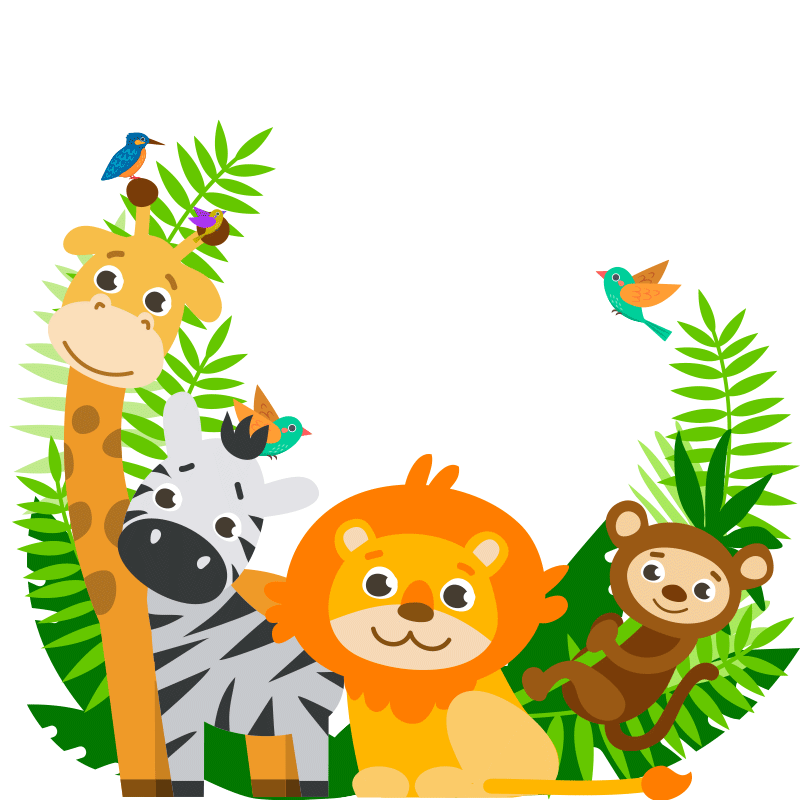 1º BÁSICO
SEMANA 24 AL 28 DE MAYO
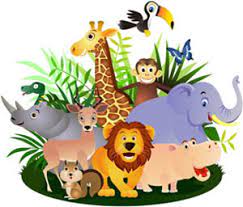 TRABAJO EN CLASES(SEMANA 14)
1.- EL VIERNES 04 DE JUNIO, LOS NIÑOS Y NIÑAS TENDRÁN QUE EXPONER, DURANTE LA CLASE SOBRE UN ANIMAL.

2.- DEBE COMENTARNOS CARÁCTERÍSTICAS ACORDE A LA PAUTA SOLICITADA.

3.- EL CONTENIDO DEBE SER ESCRITO EN UNA CARTULINA DE COLOR O PAPEL CRAFF.
PERRO
CABALLO
TORTUGA
GATO
LEÓN
COCODRILO
CHANCHO
JIRAFA
ELEFANTE
VACA
TIGRE
HIPOPÓTAMO
OSO
GALLINA/POLLO
SERPIENTE
OVEJA
CONEJO
PATO
PEZ
PINGÜINO
NECESIDADES DE LOS SERES VIVOS
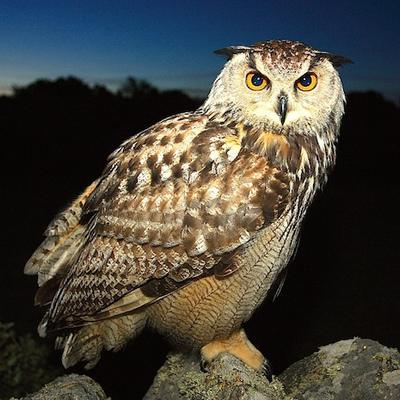 ¿QUÉ HACE EL BÚHO DE NOCHE?
¿QUÉ HACE EL BÚHO DE DÍA?
¿QUÉ COMEN LOS BÚHOS?
¿EL BÚHO POR QUE NECESITA COMER?
¿QUÉ OTRAS COSAS NECESITAN LOS SERES VIVOS PARA VIVIR?
¿LAS COSAS NO VIVAS O INERTES NECESITAN LO MISMO?
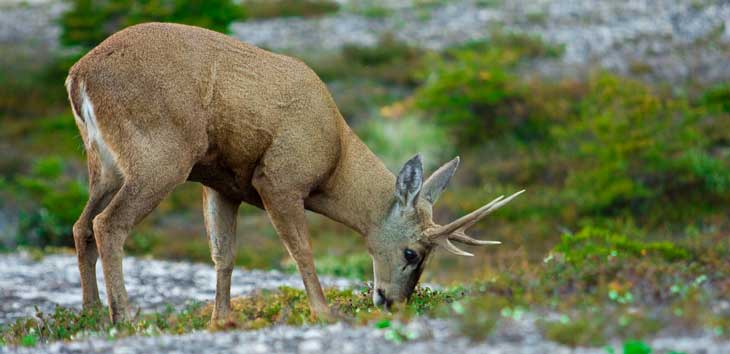 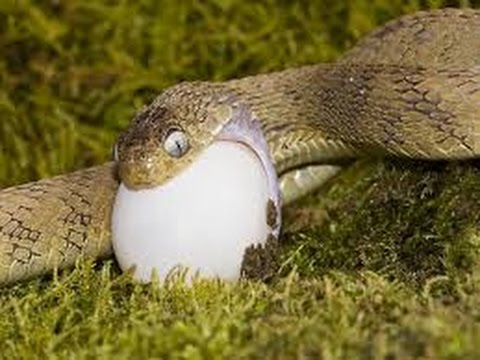 ¿QUÉ ESTÁ COMIENDO EL HUEMUL?
¿QUÉ ESTA COMIENDO LA SERPIENTE?
¿QUÉ COMEN OTROS SERES VIVOS?
¿QUÉ LES OCURRE A LOS SERES VIVOS SI DEJAN DE COMER?
¿LAS COSAS NO VIVAS O INERTES COMEN?
¿SABES COMO SE LLAMAN LOS TIPOS DE ALIMENTACIÓN ?
TIPOS DE ALIMENTACIÓN
CARNIVOROS
HERBIBOROS
OMNIVOROS
CARNIVOROS
ESTOS ANIMALES SE CARACTERIZAN PRINCIPALMENTE POR COMER CARNE, ES DECIR SE ALIMENTAN A TRAVÉS DE LA CAZA DE SU PROPIO ALIMENTO.
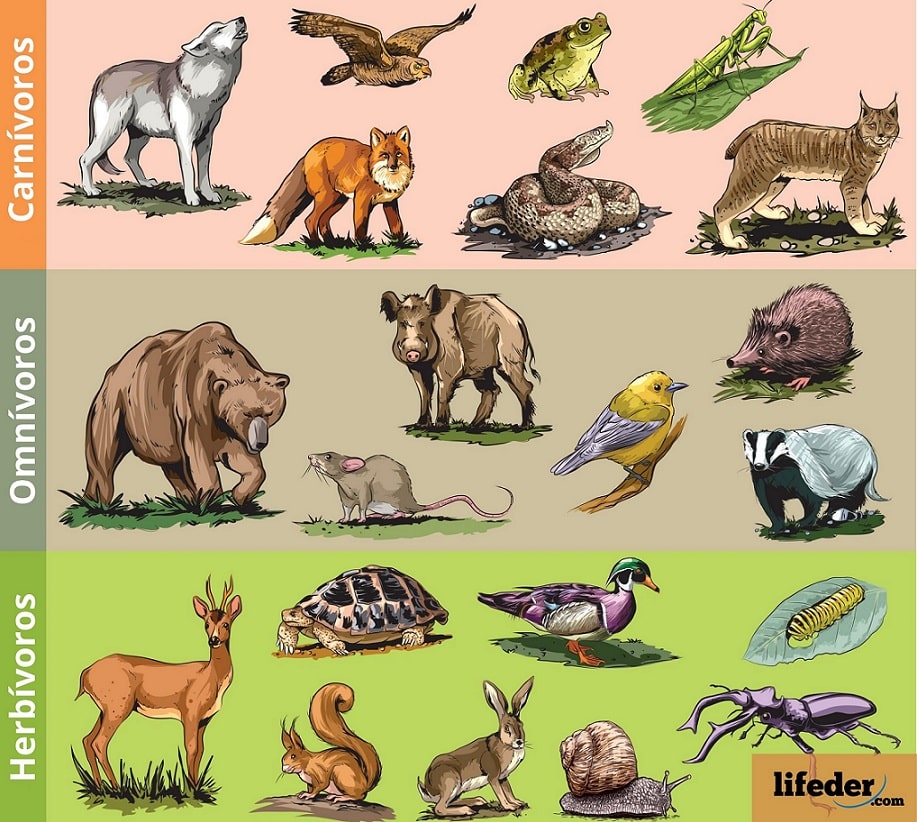 HERBIVOROS
ESTOS ANIMALES SE CARACTERIZAN PRINCIPALMENTE POR COMER PLANTAS U HOJAS, TAMBIÉN SE PUEDEN ALIMENTAR DE SEMILLAS Y MUCHOS VEGETALES.
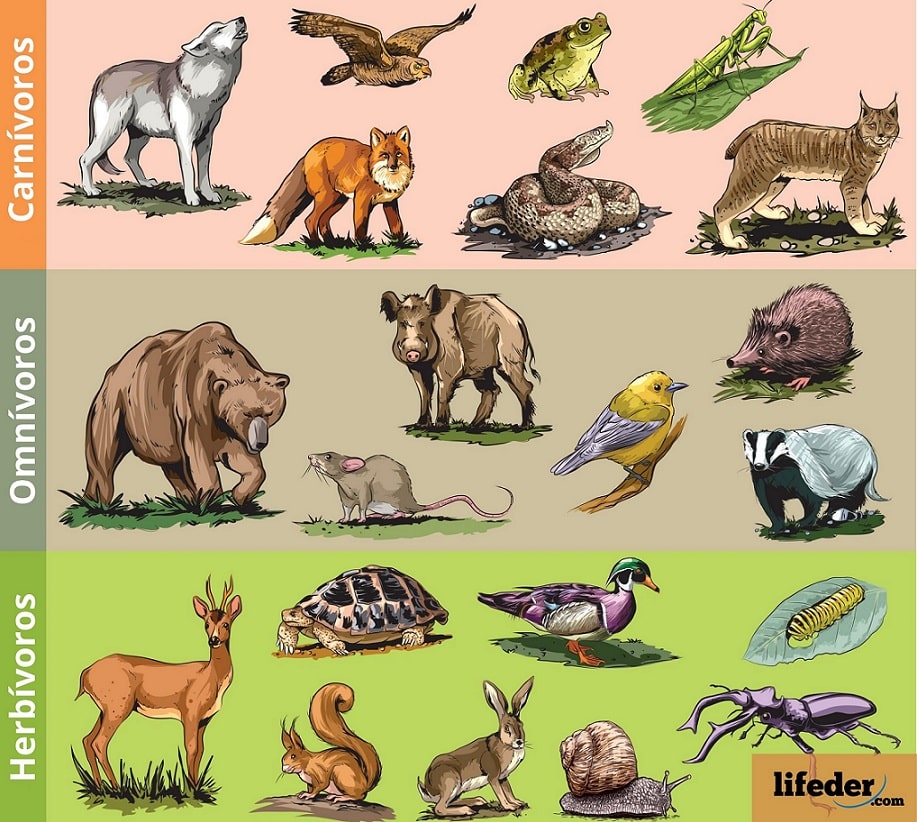 OMNIVOROS
ESTOS ANIMALES SE CARACTERIZAN POR ALIMENTARSE DE CARNE COMO TAMBIÉN DE PLANTAS.
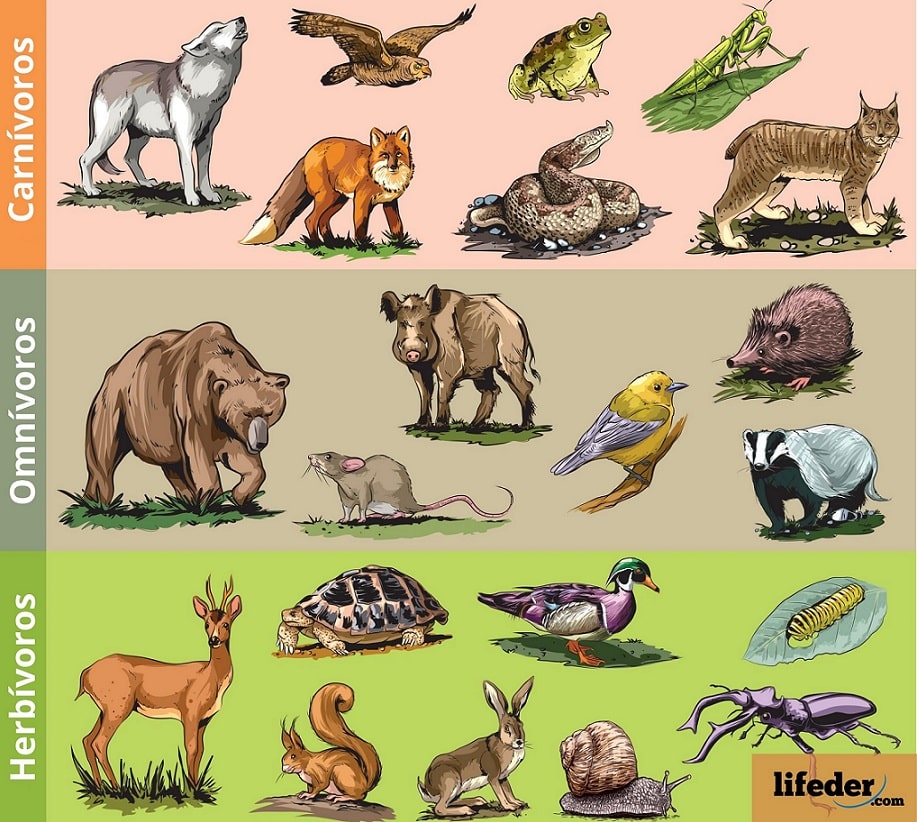 VIDEO: TIPOS DE ALIMENTOS
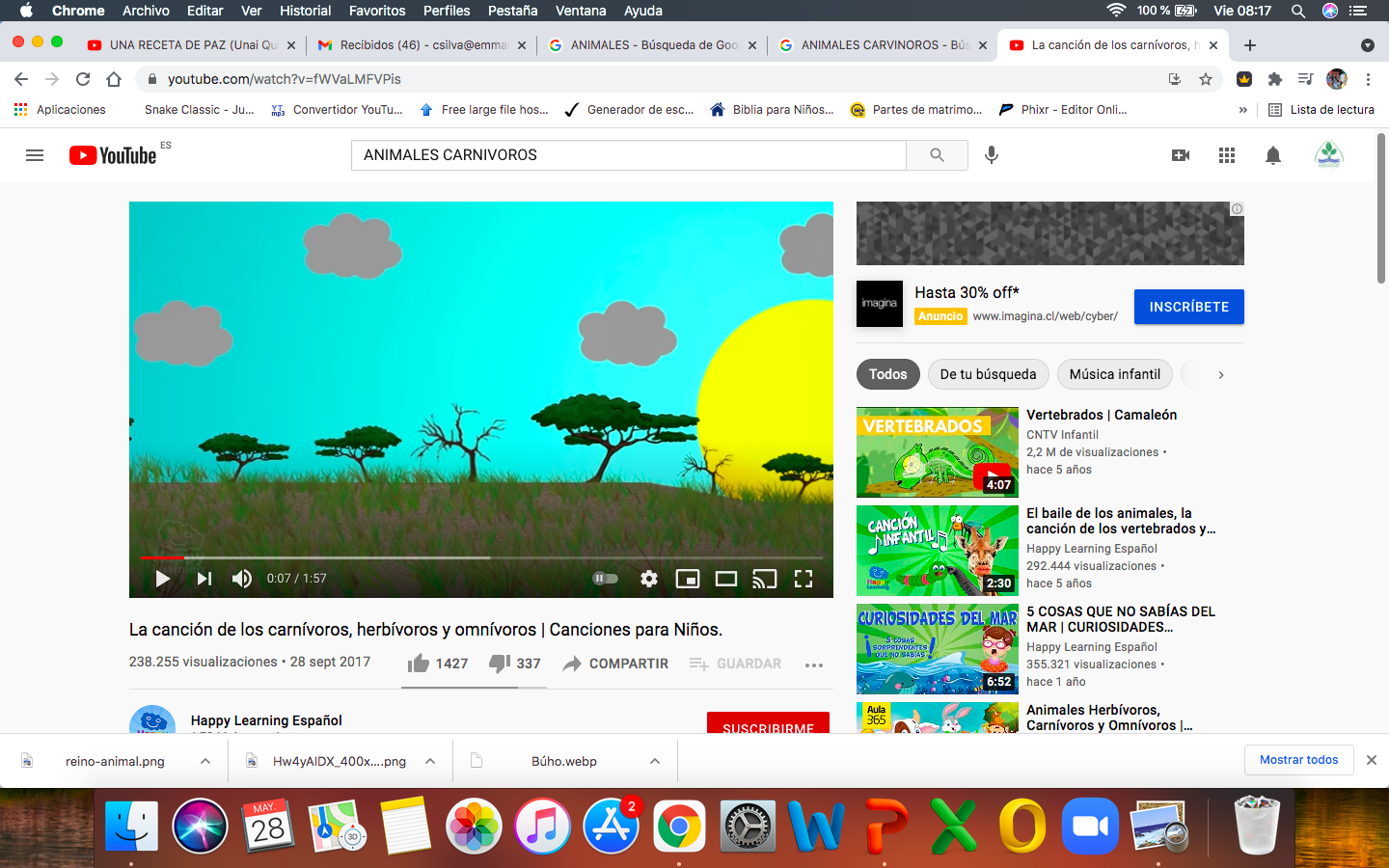 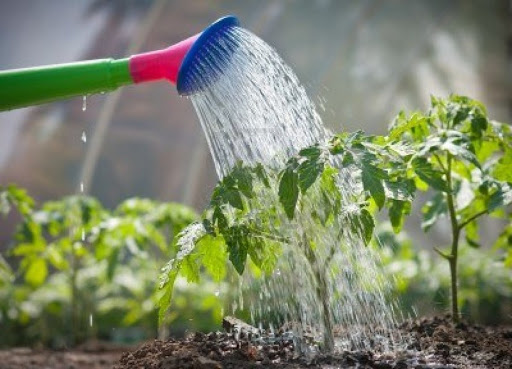 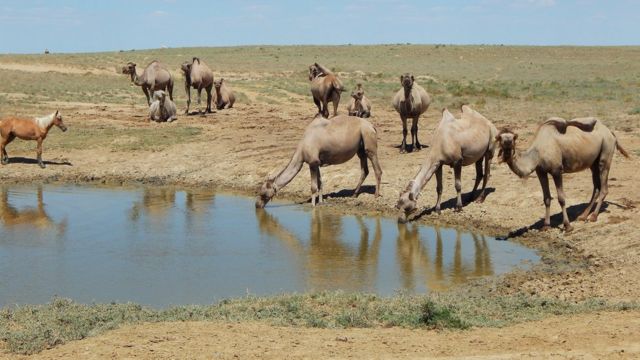 ¿QUÉ ESTÁ RECIBIENDO LA PLANTA?
¿QUÉ ESTAN HACIENDO LOS CAMELLOS?
¿QUÉ LES OCURRE A LAS PLANTAS SI NO BEBEN AGUA?
¿QUÉ LES OCURRE A LOS ANIMALES SI DEJAN DE BEBER AGUA?
¿LAS COSAS NO VIVAS O INERTES… TOMAN AGUA?